Повторительно-обобщающий урок в11классе «О, эти кванты!»
Не всякому помогает случай.
Судьба одаривает только подготовленные умы.
							                                      (Луи Пастер)
ЦЕЛИ И ЗАДАЧИ УРОКА:
 обобщить и систематизировать материал по основам квантовой физики; 
научить выявлять положительные и отрицательные стороны научных исследований, открытий и технологических достижений;
продолжить формирование интереса к научным познаниям;
воспитывать гражданскую активность и чувство патриотической гордости за весомый вклад отечественных учёных в развитие квантовой физики
Актуализация знаний
Допишите и озаглавьте записанные формулы:
... = hν
Р = m…
Е = …c2
hc/λ = 	А + …
… = Ек - Еp
λm = hc/…
А/…
Ответьте на вопросы:
1.Назовите факты, опыты и явления, подтверждающие квантовые свойства света.
2. Что понимают под внешним фотоэффектом?
3. В 1905 году А. Эйнштейн дал простое уравнение, вскрывающее сущность фотоэффекта. Если А1 –работа, потребная для вырывания электронов из атома и А2 –работа, необходимая для выведения электронов сквозь поверхностный слой вещества, то кинетическая энергия фотоэлектронов, вырывающихся наружу, будет: 
	Ек = hν – ( A1+A2)
Исходя из этого уравнения, объясните:
А) Как зависит Ек от частоты излучения?
Б) Чем будет отличаться механизм фотоэффекта при облучении вещества рентгеновскими лучами УФ излучением?
Первые детекторы.
Тепловые детекторы предшествовали квантовым. Их история началась в 1800 году, когда Уильям Гершель /1738 – 1822/, используя призму и ртутный термометр, открыл инфракрасное излучение. 
Но первый настоящий детектор появился лишь в 1830 году, когда итальянские физики Леопольдо Нобели и Македонио Меллони сконструировали первые термоэлементы, которые представляют собой совокупность термопар, соединённых вместе.
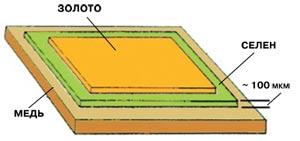 Первый фотоэлемент на основе селена, созданный Ч. Фритсом в 1883 году.
Фотодекторы - это устройства, которые работают на основе фотоэффекта, принадлежат к классу квантовых детекторов, так как в них используется непосредственное квантовое взаимодействие света с веществом.
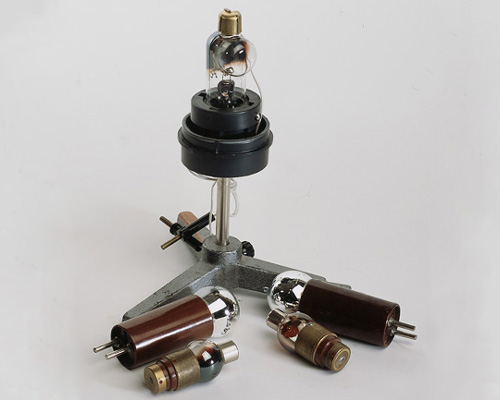 Постановка демонстрационного опыта по обнаружению электрического тока с помощью зеркального гальванометра, подсоединённого сначала к термопаре, а затем к селеновому фотоэлементу
Проблемные вопросы к данному опыту: 
А) В чём причина появления тока в обоих случаях?
 Б) Каков механизм термотока и фототока?
Ответ:
термоЭДС, ответственная за ток в термопаре, прямо пропорциональна разности температур между спаями.
Чтобы закон излучения удовлетворял экспериментальным данным по излучению чёрного тела, Планк в 1900 году вынужден ввести новую постоянную величину ( постоянную Планка h = 6,63
-34
-34
Дж∙ с).
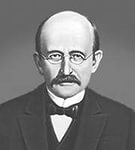 Чтобы закон излучения удовлетворял экспериментальным данным по излучению чёрного тела, Планк в 1900 году вынужден ввести новую постоянную величину                ( постоянную Планка h = 6,6310-34 Дж∙ с).
Какую гипотезу выдвигает Планк об излучении?
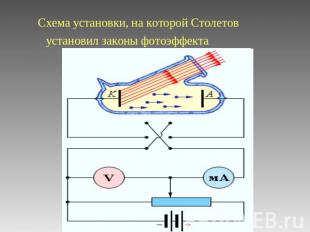 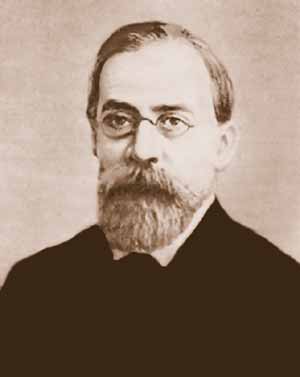 Открытие фотоэффекта взбудоражило умы многих учёных, среди которых был А. Г. Столетов (краткое сообщение ученика об открытии фотоэффекта).
Вопросы по компьютерной программе:
В каком случае интенсивность света, падающего на катод в экспериментальной установке А. С. Столетова больше?
В чём суть идей М. Планка?
Что означает в нашем понимании III – ий закон фотоэффекта?
На что расходуется энергия фотона?
Что такое фотон?
Как рассчитать энергию и импульс фотона?
7. Как изменяется давление света с увеличением интенсивности излучения в опытах  П. Н. Лебедева? С чем это связано?
8. Обладает ли фотон массой покоя? 
9. Какова скорость фотона при взаимодействии света с веществом? /Комптоновское рассеяние /.
10. Каковы основные свойства, отличающие лазеры от прочих источников  света? / монохроматичность, интенсивность, узконаправленность излучения /.
11. Какой из рисунков отражает трёхуровневую схему энергетических переходов?